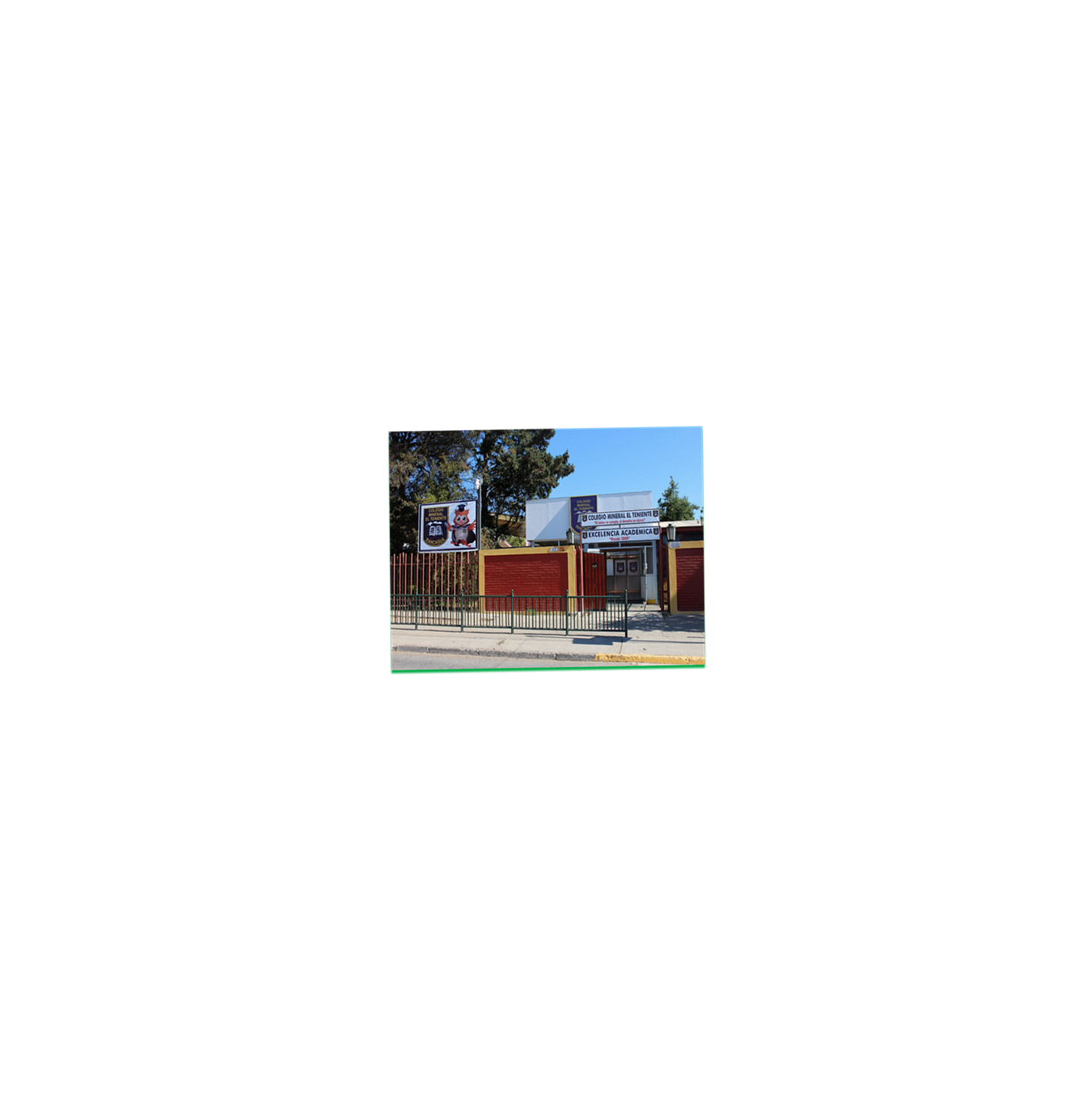 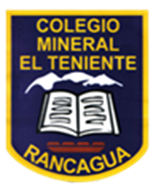 TEORÍA CELULAR
Profesora: Mirta Quilodran Medina
Asignatura: ciencias naturales.
Curso: 8°año A-B
Apoyo guía n°10.
Mapa conceptual de la célula.
Científicos de la teoría celular.
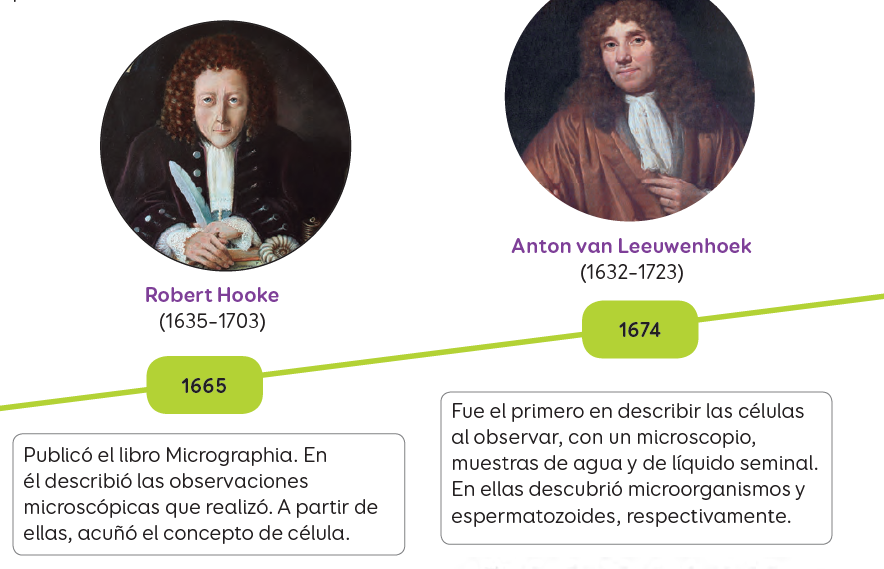 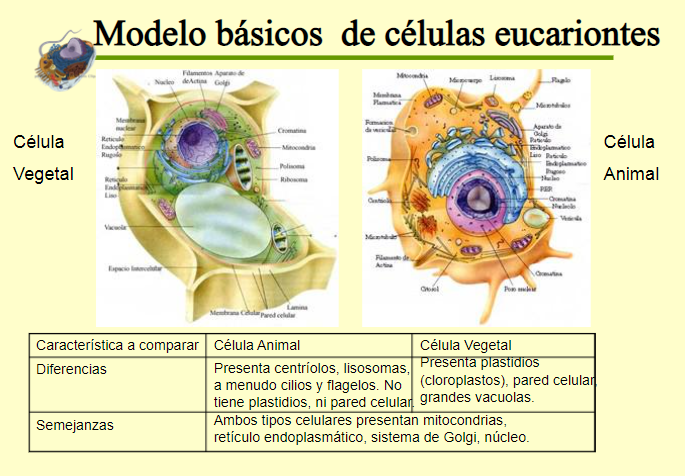 Observa este documental de la generación espontanea.
https://www.youtube.com/watch?v=9BA6qeyb3KM
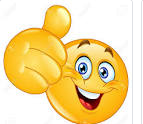